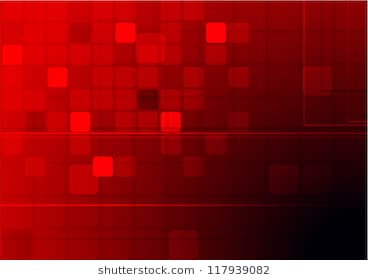 Carlton Comprehensive Public High School
Today’s Class Times
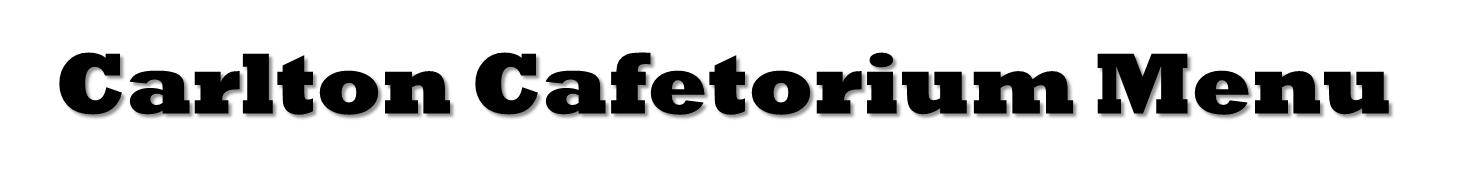 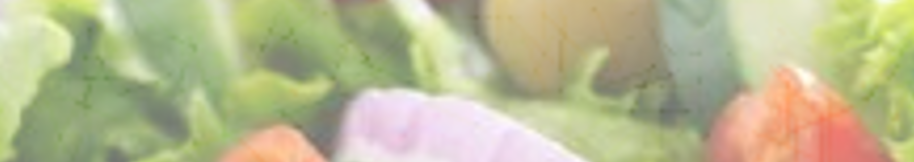 Monday, March 25, 2019
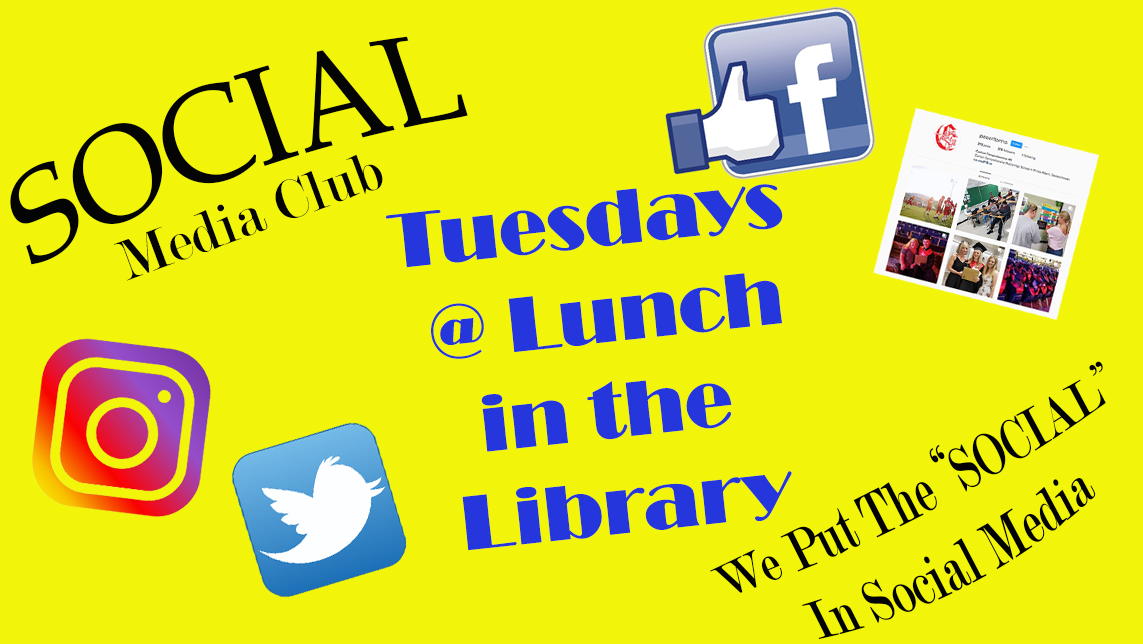 Dec. 1
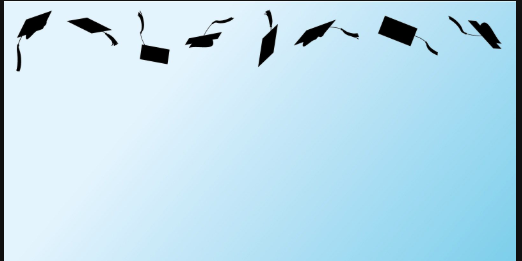 GRADE 12 STUDENTS WITH 19 CREDITS OR MORE
YOU MUST APPLY FOR GRAD  ASAP!!!
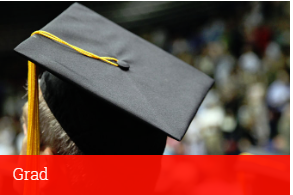 Go to Carlton Homepage
Print application off the website
Complete it
Meet with a school counsellor
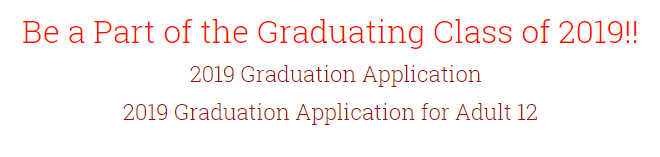 Mar. 8
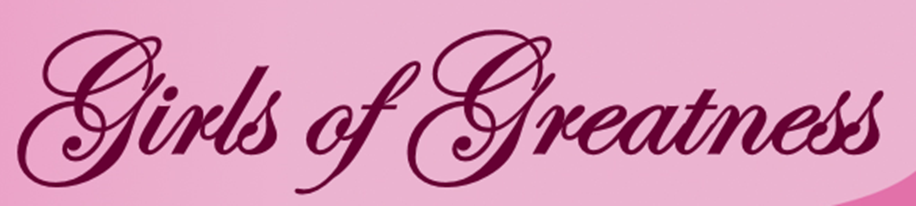 Girls of Greatness
Next meeting:
April 9, 2019
Period 4
Student Lounge
Open to Grades 9-12
Carlton PantryDo you have the luck of a leprechaun? Anyone who donates to our Pantry will receive a ticket for a chance to win a Pot of Gold! Please bring donations to B223A and enter the draw!
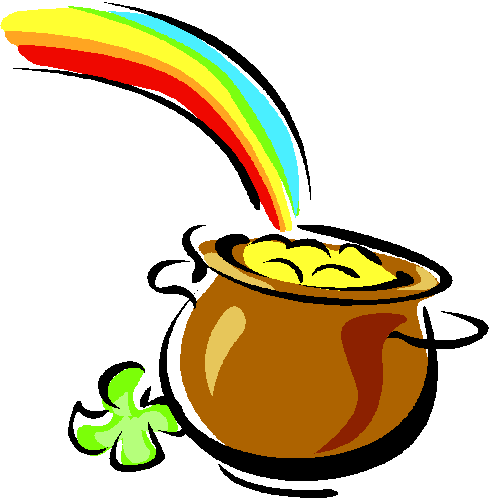 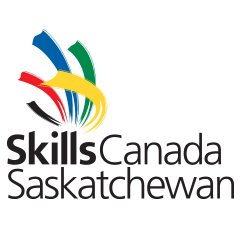 All Carlton Skills competitors
must attend a meeting at the
start of lunch

Wednesday, March 27

in the Electrical Shop.
Grad Plan
Grade 9, 10, and 11 students need to meet with a counselor in Student Services to go over their 3-year grad plan and to choose classes for next year. 

Stop by any time that works for you - we are open from 8:15 am - 3:15 pm. 

After school appointments are available with Mrs. Minielly by request.
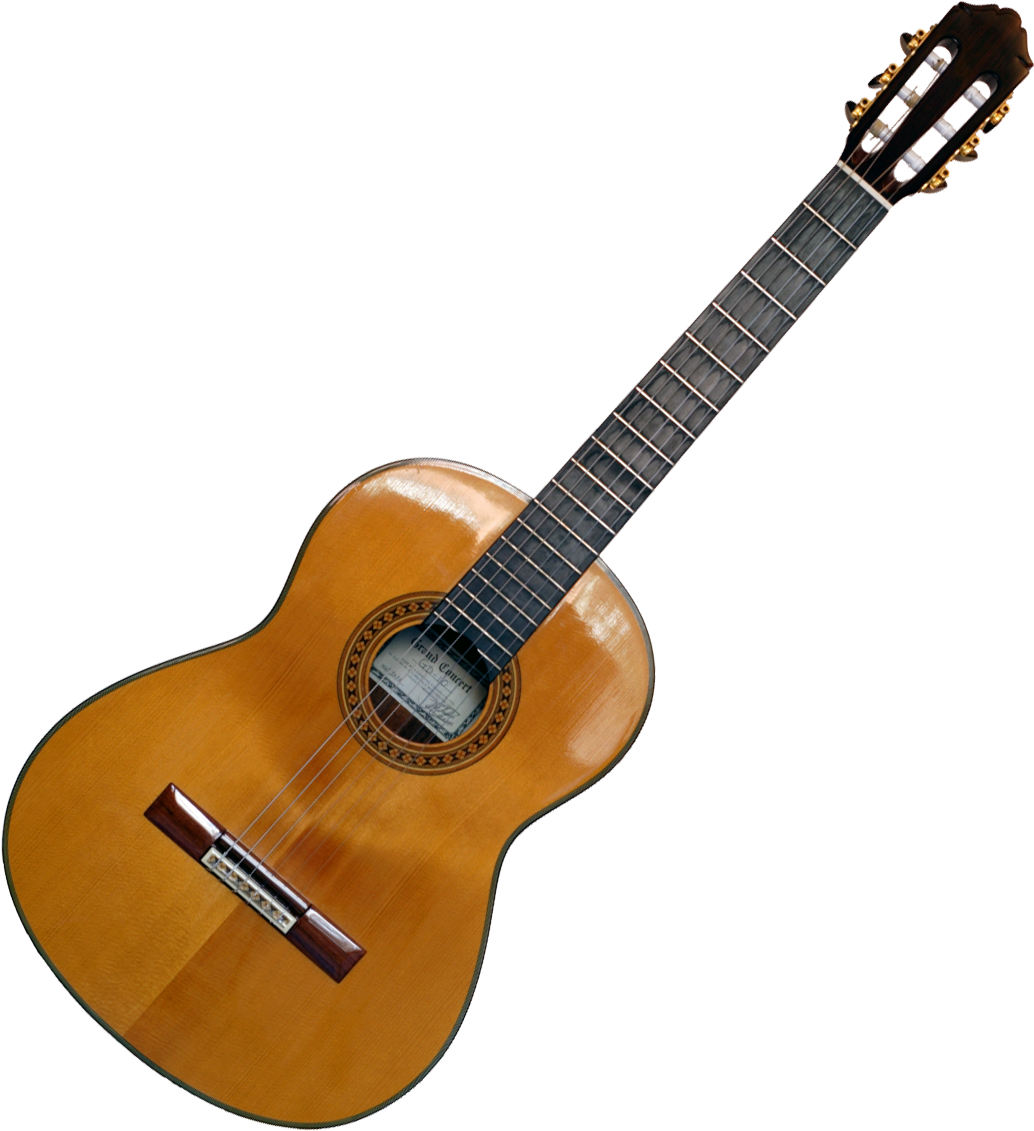 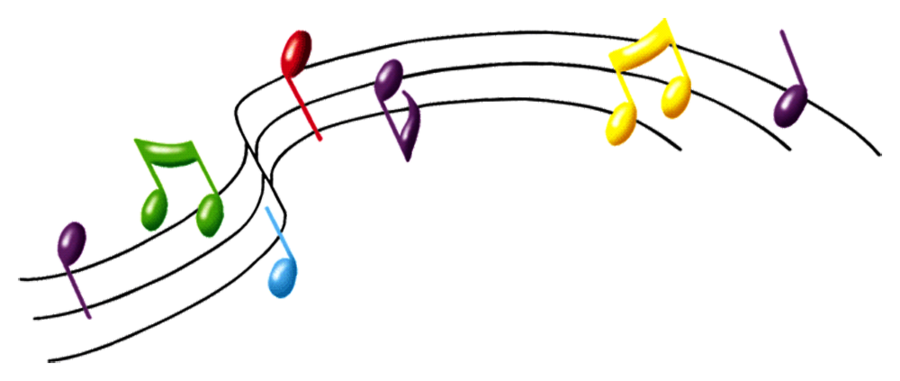 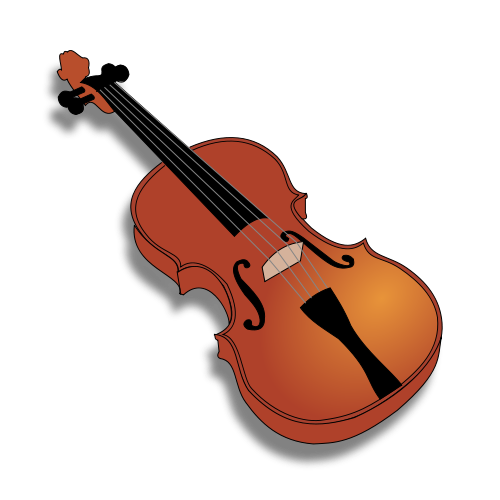 Crusader Music Club
Thursdays
Lunch time
    B223A
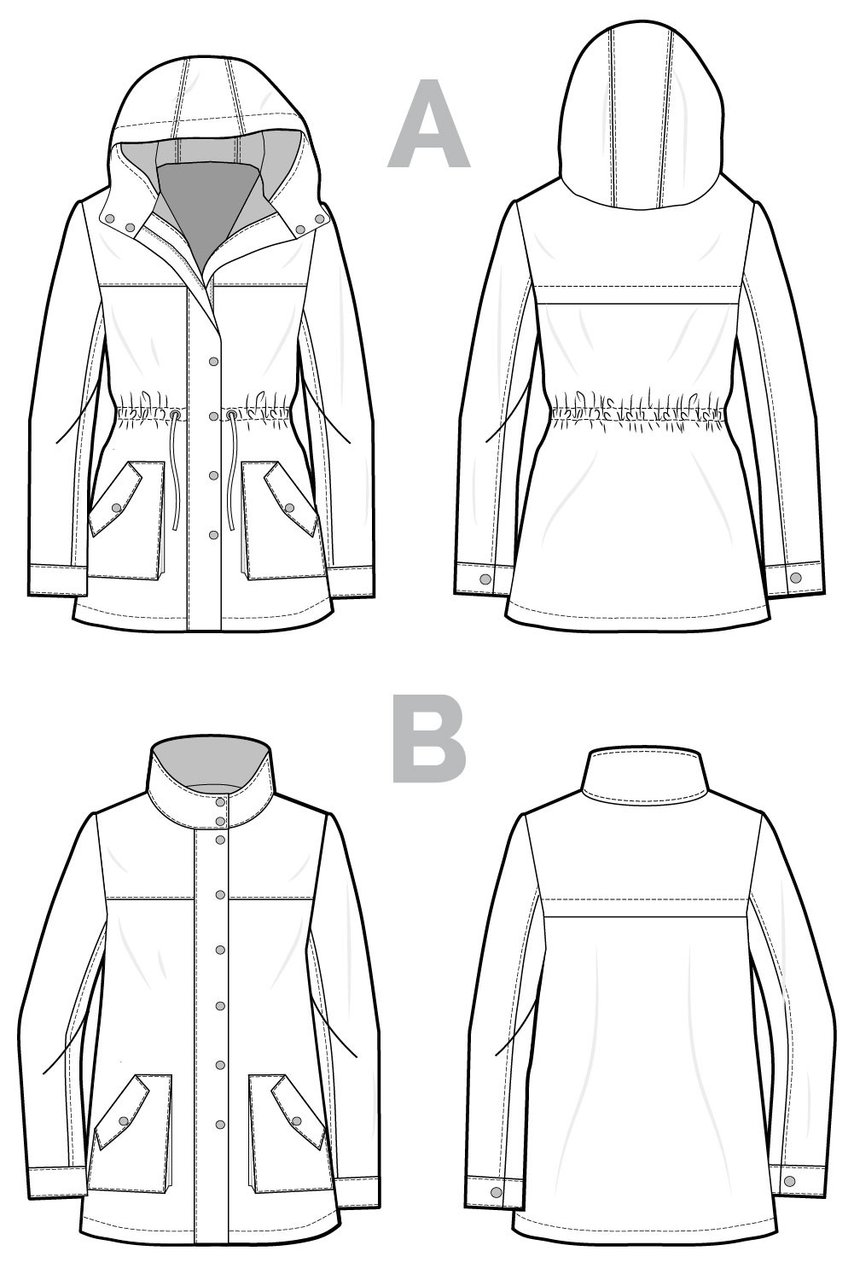 ‘SEW’CIAL CLUB
MONDAYS 
                                 LUNCH
                                 B230
MX. LAEWETZ
            no experience required
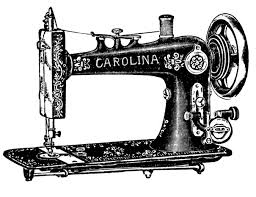 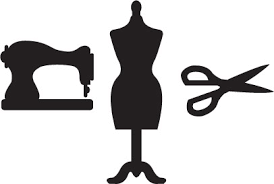 *Sew-bead-knit-crochet-cross stitch and more
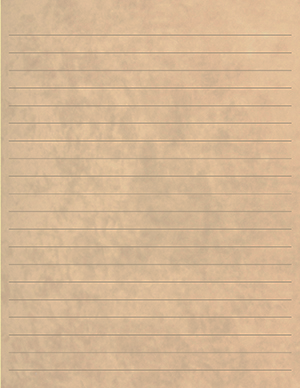 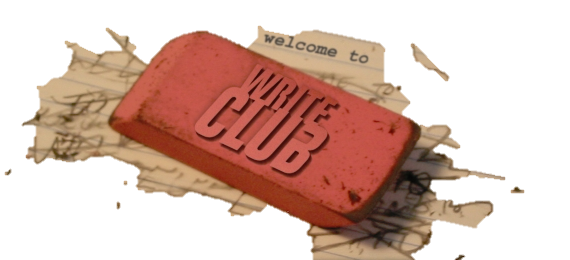 Fridays 
   Lunch 
   B101
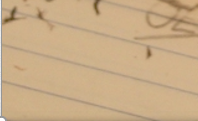 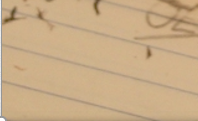 Check the door of B101 for a full schedule.
       Everyone welcome.
                Bring your lunch.
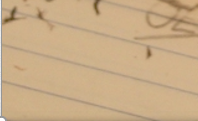 Voting for ALL GRADS will take place on March 27 in the library at NOON. Mr. Court will be there to answer any questions students may have regarding Grad day. If you can not attend, you can still cast your ballot in the main office on Thursday or Friday.
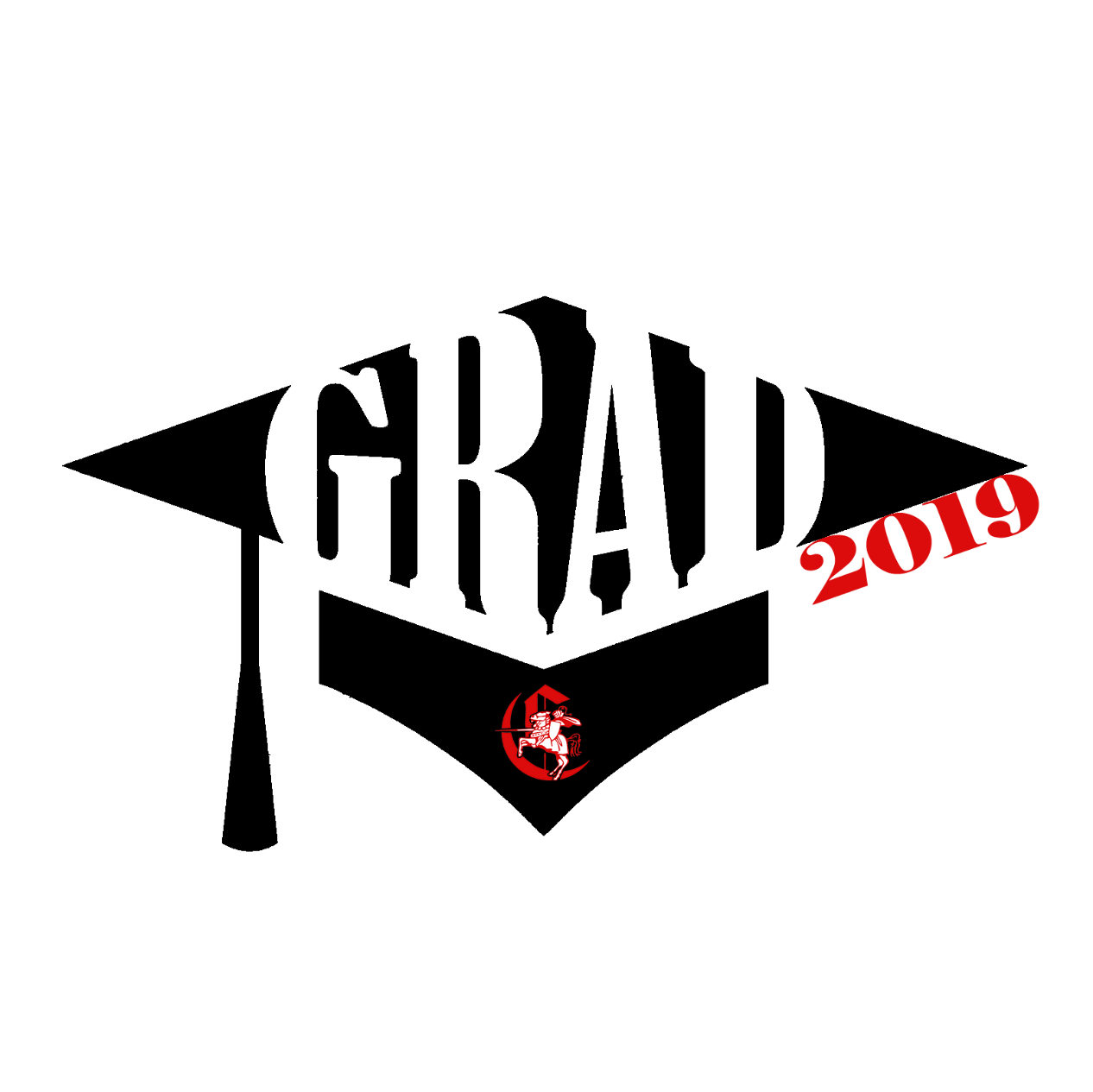 Drivers Education Sign Up
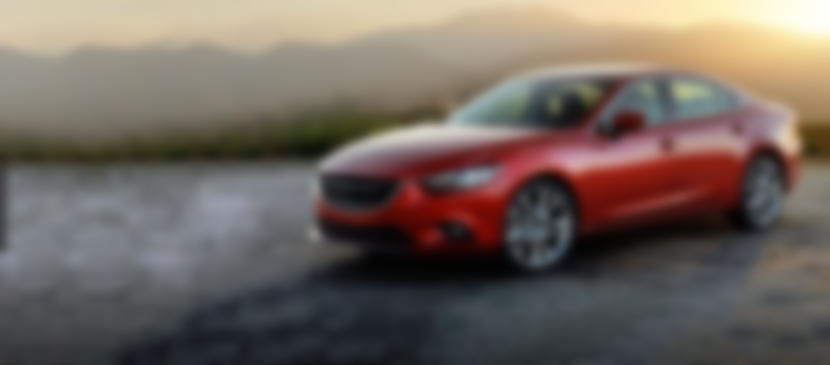 Next after school 
class starts
April 1, 2019 (no joke).

Please text 
306-961-3447
To Register.
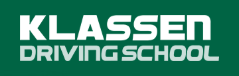 Feb. 15
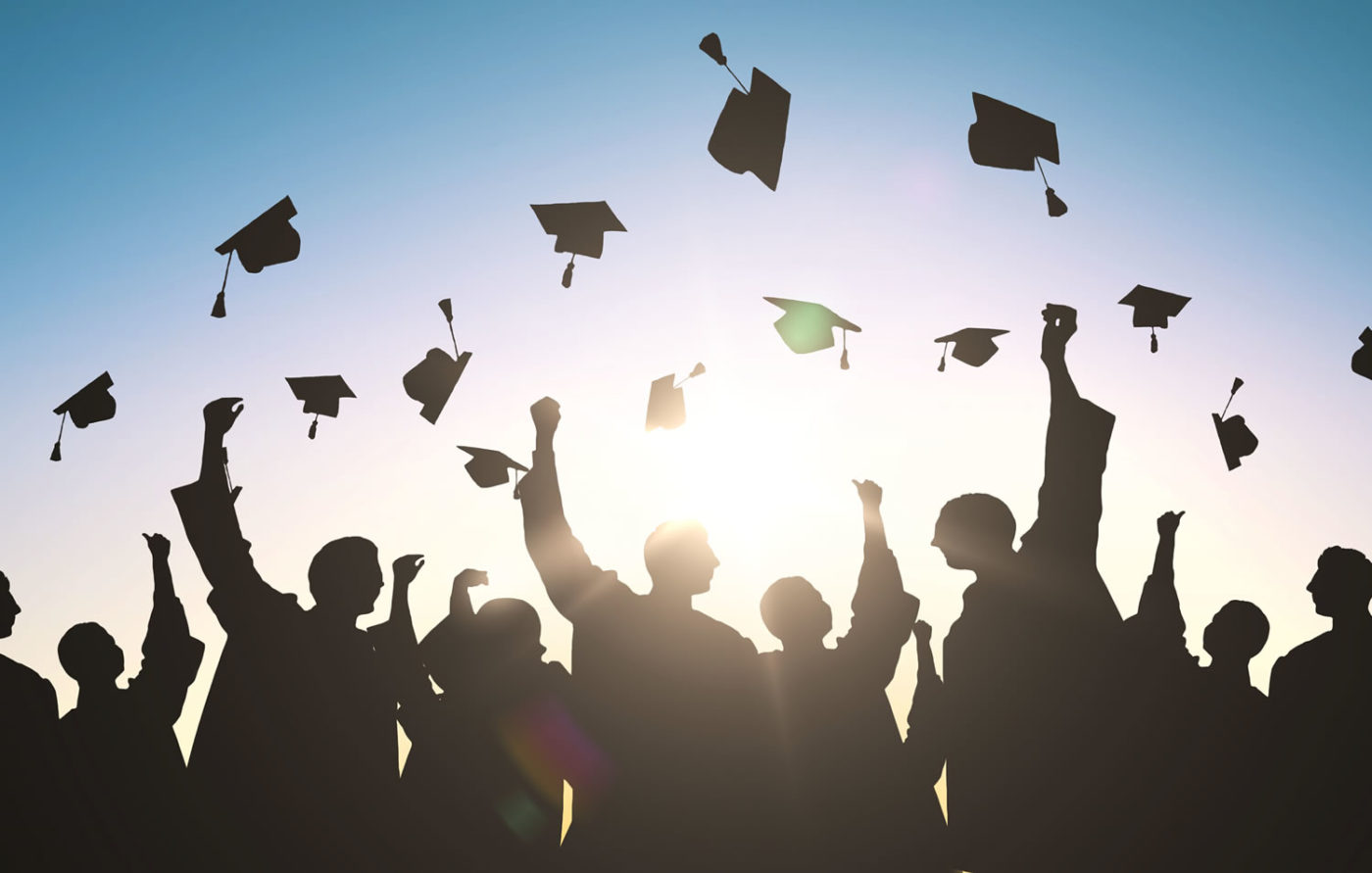 Attention Grad!!
Get your grad application in
as soon as possible.

Grad Pictures are April 15 – 18, 2019.
Outdoor Ed Downhill Skiing Meeting March 27 @ Noon Construction Shop
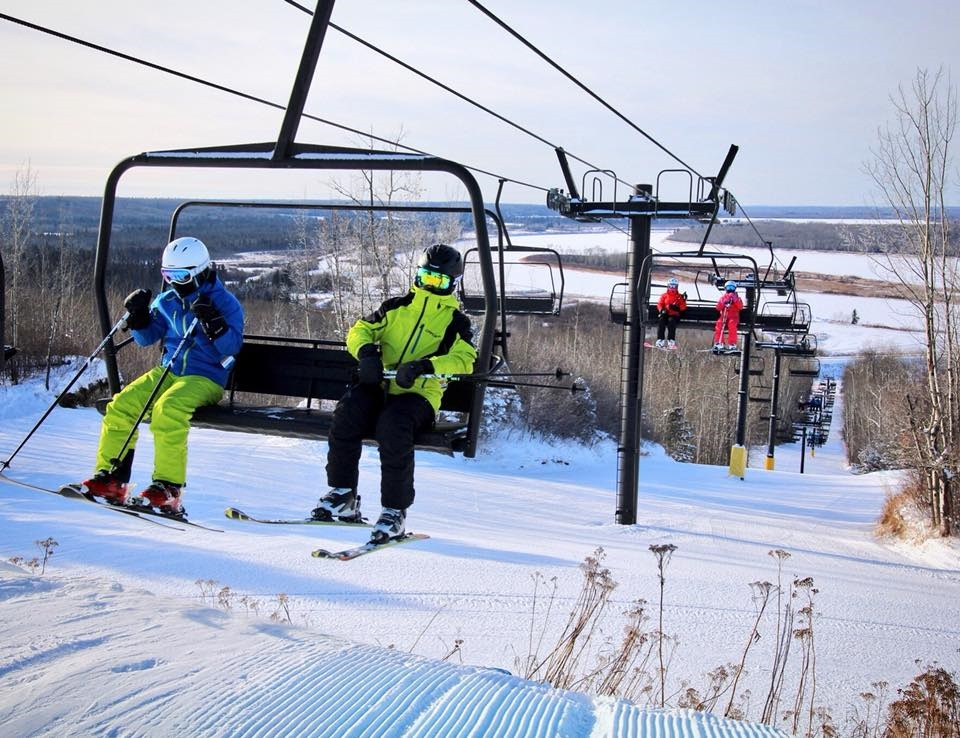 Congratulations to all delegates in this years Model UN hosted by Carlton on March 21. Special congratulations to Jarica Gooding and Sanjana Brijlall who were voted top delegates this year. They will represent Prince Albert at Model United Nations Assembly in Winnipeg on May 9-11 as the Chinese delegation. Good luck ladies.